Wordle- nuostabi infografika debesyse
Kauno ,,Varpelio’’ pradinė  mokykla
Priesaga  -um-
Priesaga  -ait-
Priesaga  -ėl-
Priešdėlis  pa-
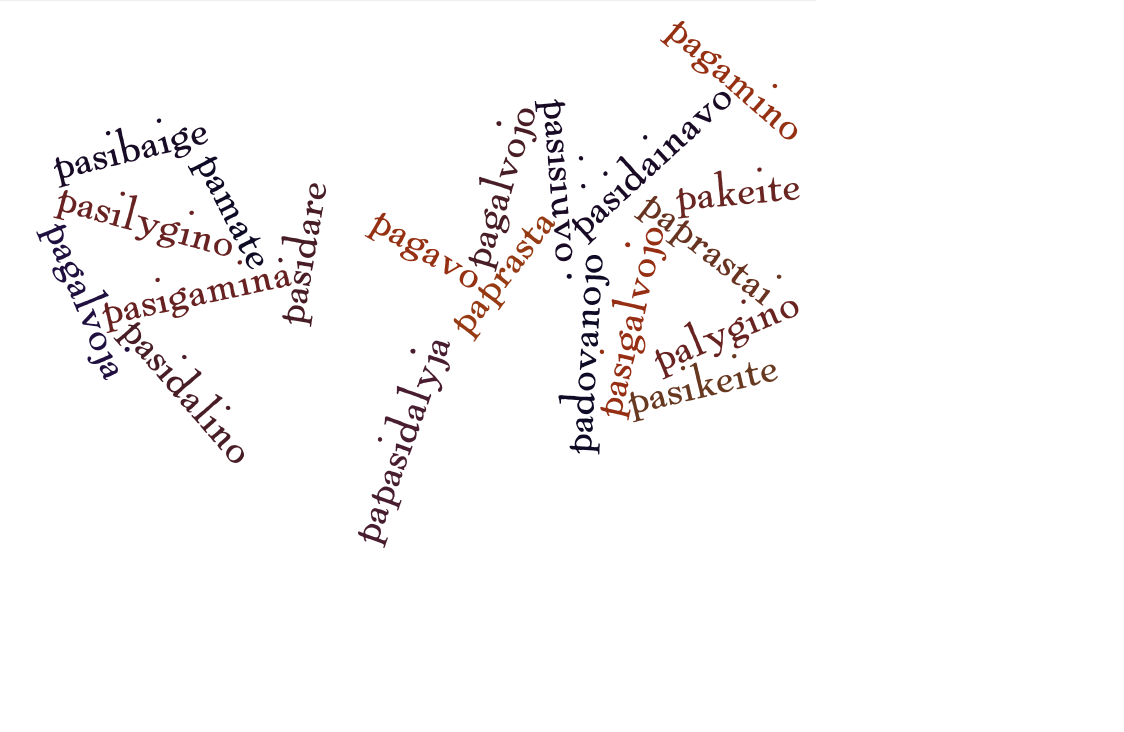 Priešdėlis  pa-
Giminiški  žodžiai. Šaknis  mok-
Žodžiai  su  priešdėliu  są-
Mandagumo  žodžiai
Mokymai